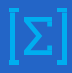 6
МАТЕМАТИКА
КЛАСС
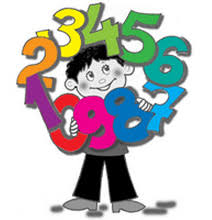 Тема:
РЕШЕНИЕ ЗАДАЧ
РЕШЕНИЕ ЗАДАЧ
9
5
3
10
2
11
8
7
РЕШЕНИЕ ЗАДАЧ
218. Сократите дроби так, чтобы каждая пара имела равные знаменатели:
ПРИМЕНИМ В РЕШЕНИИ ЗАДАЧ
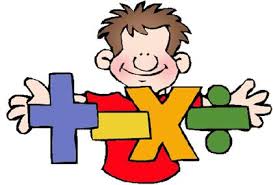 РЕШЕНИЕ ЗАДАЧ
5
9
РЕШЕНИЕ ЗАДАЧ
231. Приведите дроби к общему знаменателю:
ПРИМЕНИМ В РЕШЕНИИ ЗАДАЧ
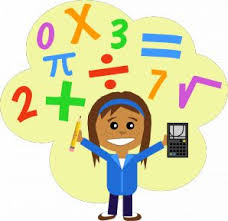 7
4
5
4
РЕШЕНИЕ ЗАДАЧ
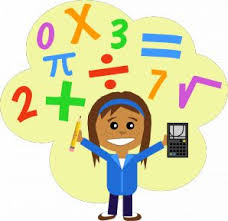 ПРИМЕНИМ В РЕШЕНИИ ЗАДАЧ
3
4
3
5
РЕШЕНИЕ ЗАДАЧ
7
6
22 дроби  со знаменателем 84
ЗАДАНИЯ ДЛЯ САМОСТОЯТЕЛЬНОЙ РАБОТЫ
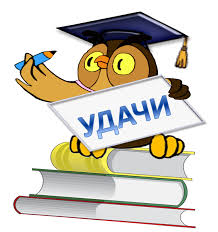 РЕШИТЬ ЗАДАЧИ 
НА СТРАНИЦЕ 42.
№ 232, № 234.